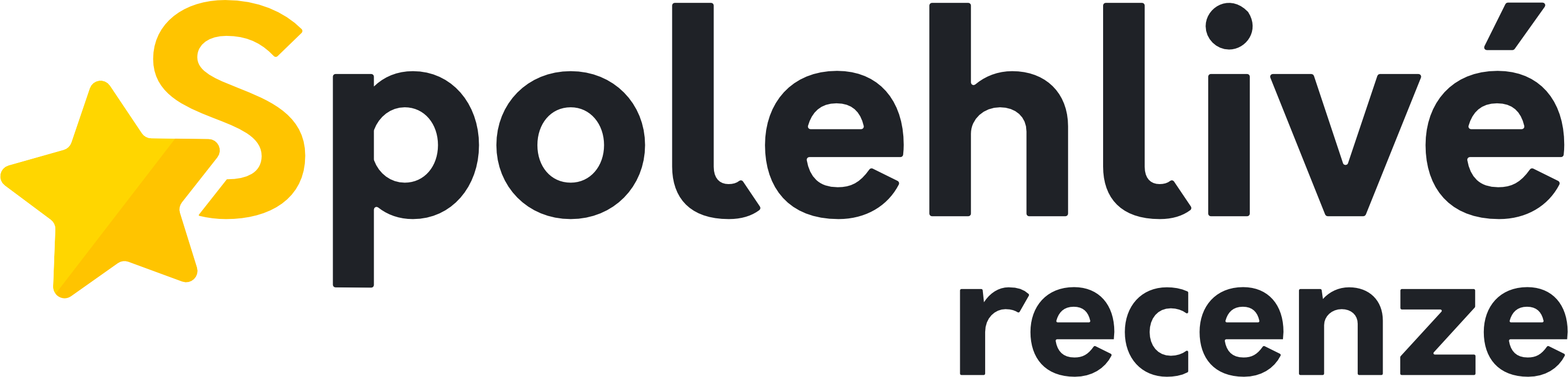 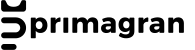 &
CASE STUDY - VYTVÁŘENÍ DOBRÉ POVĚSTI ONLINE
Získávání a prezentování online recenzí s cílem budování důvěry v obchod, zboží, zvýšení prodejů a efektivity reklamních kampaní online.
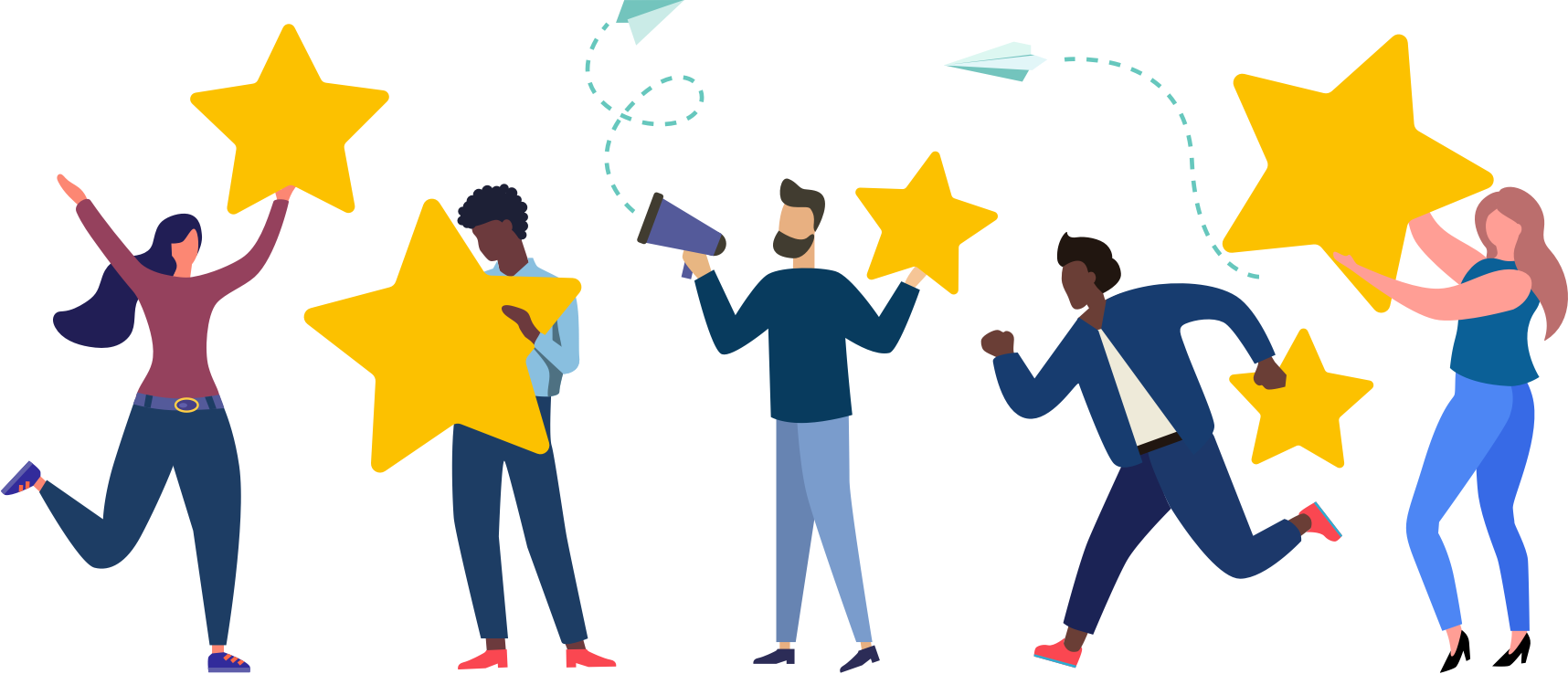 Efekty spolupráce:
PROČ ZVOLIT
SPOLEHLIVÉRECENZE.CZ?
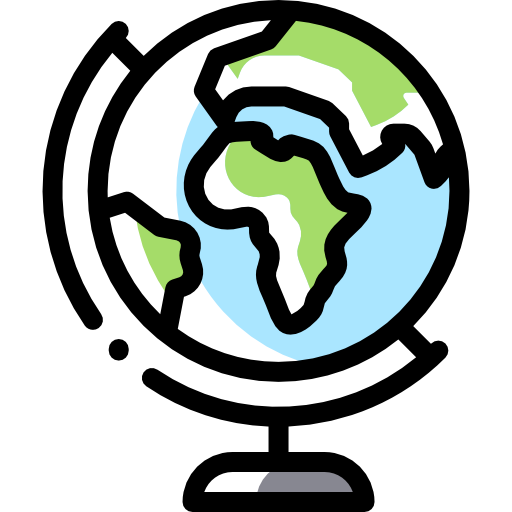 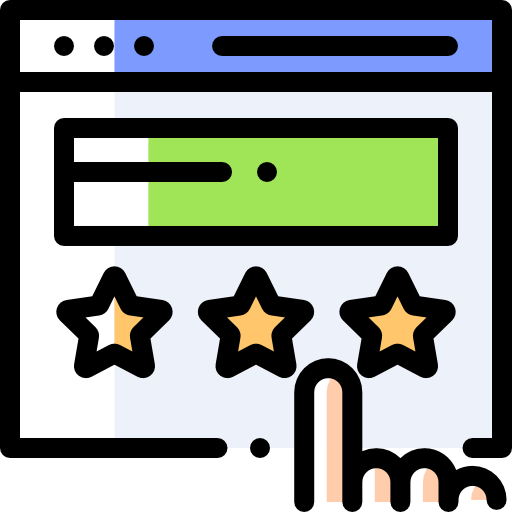 7 zemí pl, sk, hu, fr, de, cz, at
“Spolehliverecenze.cz pro nás implementovala  systém doporučení na 7 trzích. Na 6ti šlo vše hladce a na jednom bylo potřeba kvůli technickým problémům povolat specialisty, což zařídily také Spolehliverecenze.cz, a i zde se ve finále implementace zdárně povedla. Co se týká prodejů a konverzí, hodnotíme pozitivní dopad zavedeného nástroje na cca 10-15% zvýšení. Doporučuji”
10 559 + recenzí
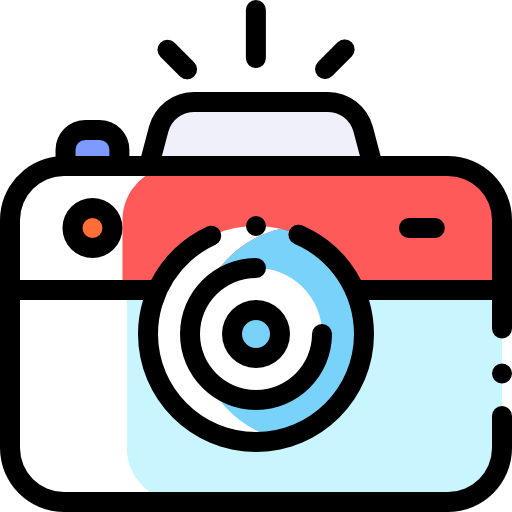 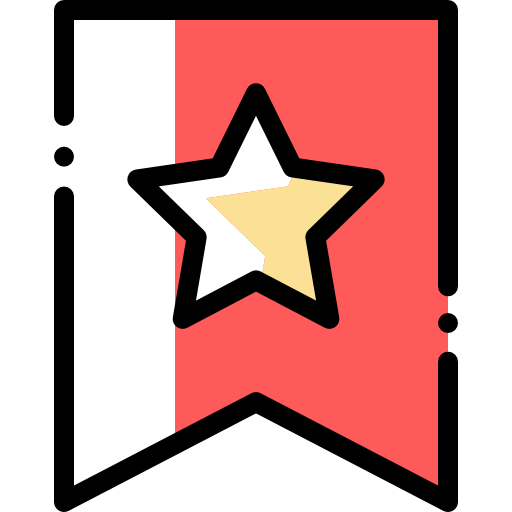 4832 + recenzí prodejců
5727 +produktových recenzí
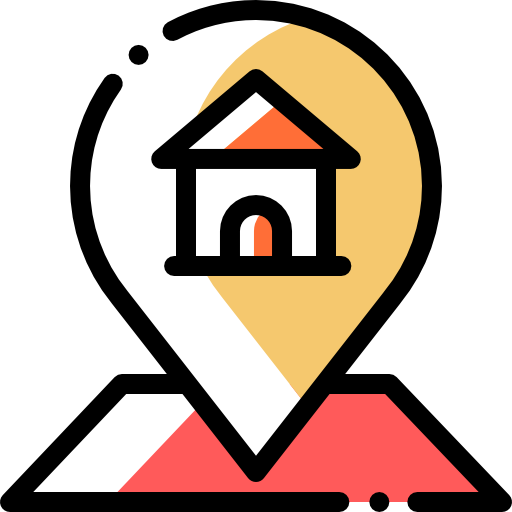 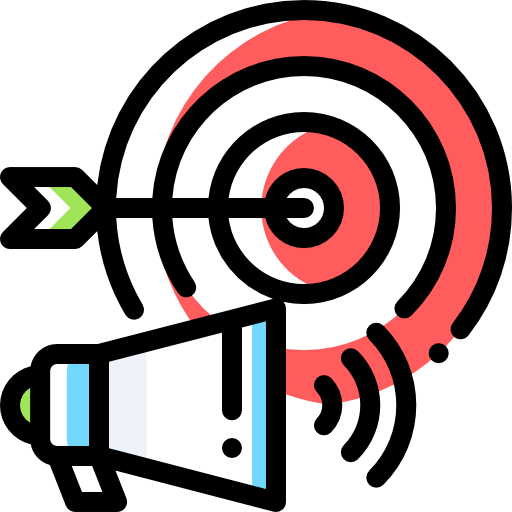 Marcin Sznajder
Místopředseda představenstva, Primagran
600 +recenzí u vizitky Google
19% vyžádané recenze vs. získané
"Zlaté hvězdičky" v Google
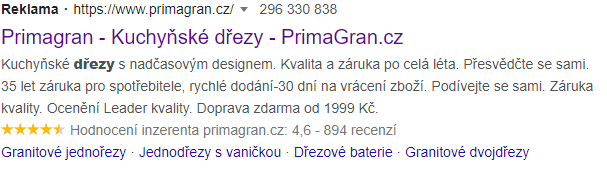 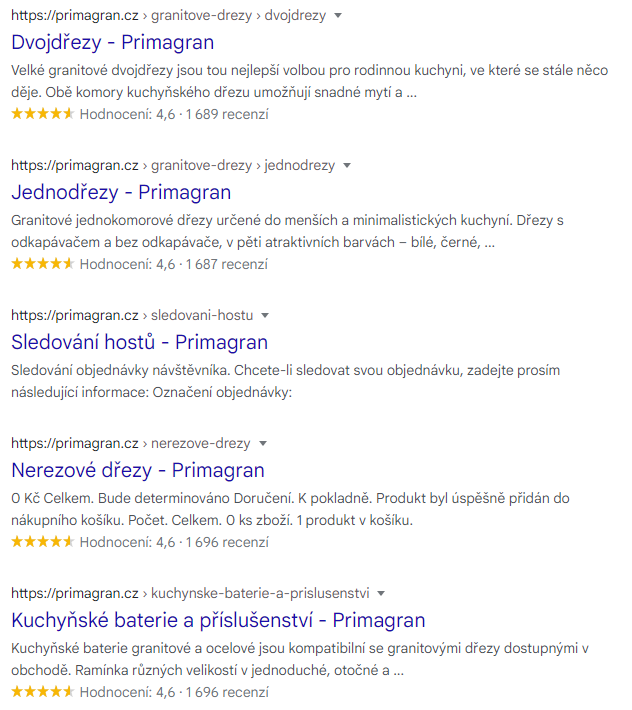 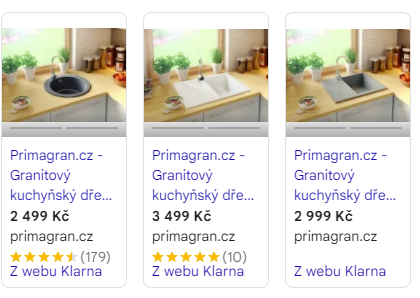 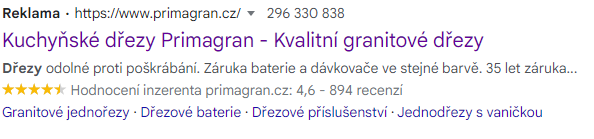 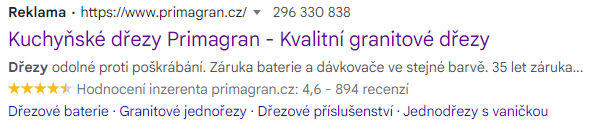 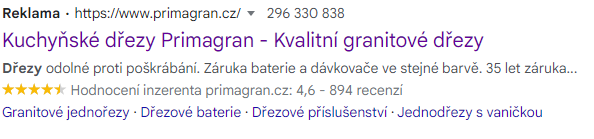 EFEKTY SPOLUPRÁCE
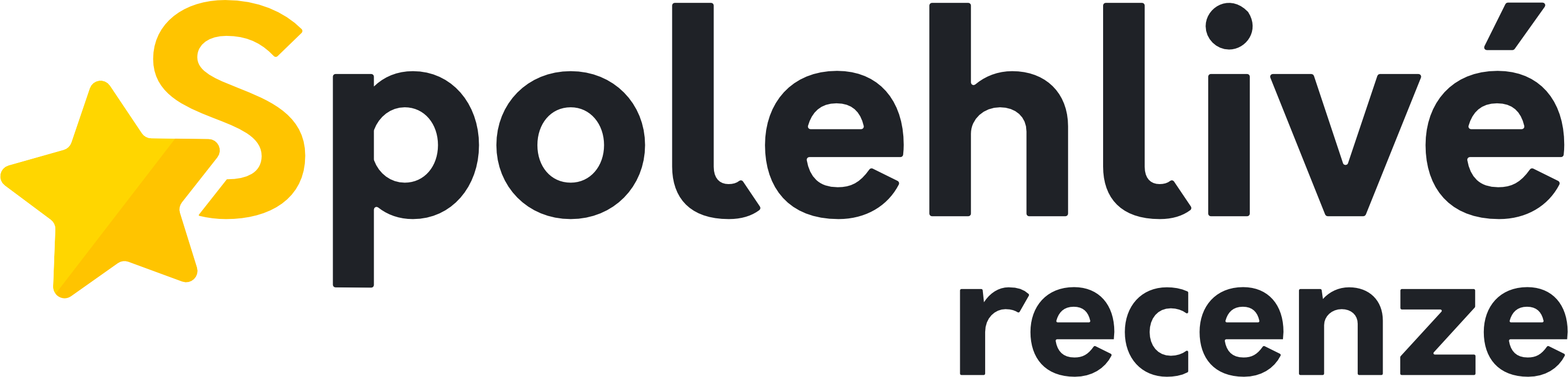 vs KONKURENCE
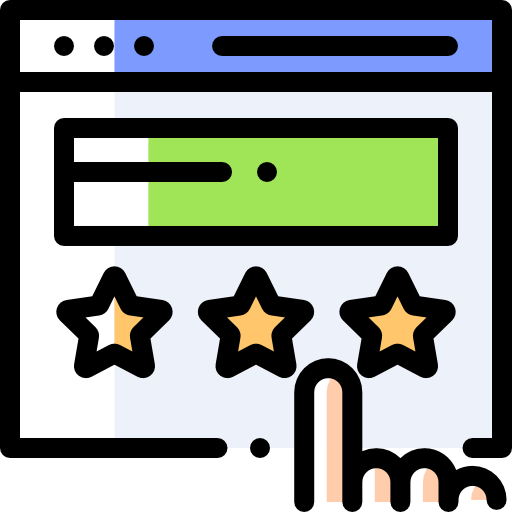 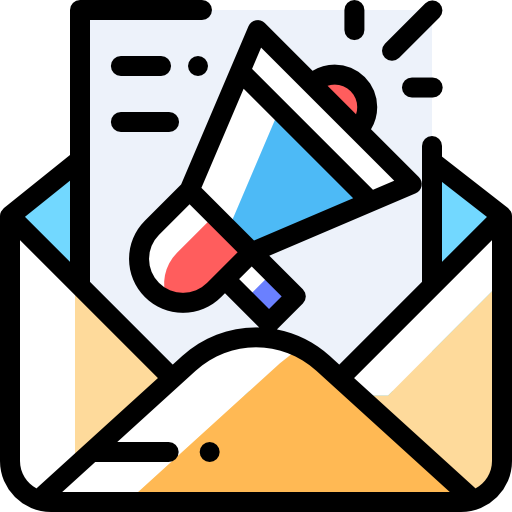 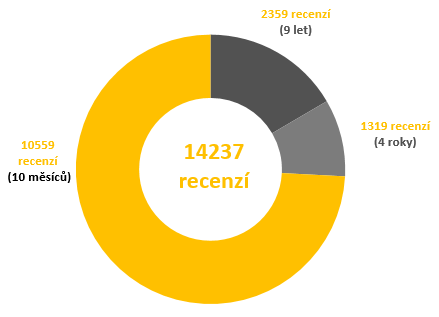 Rich Snippets
PLA, Google ADS, SEO
Retroactive / Import / Pop-up / e-mail
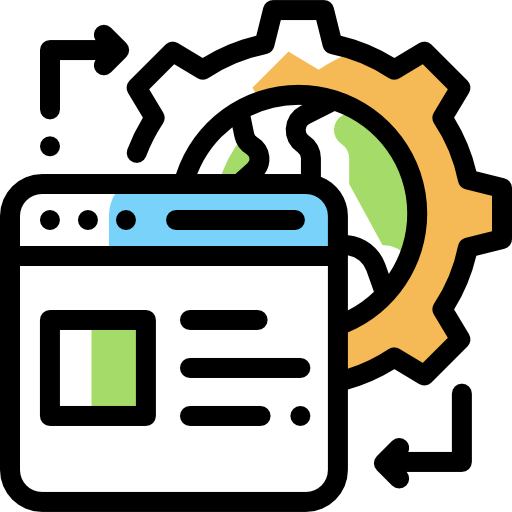 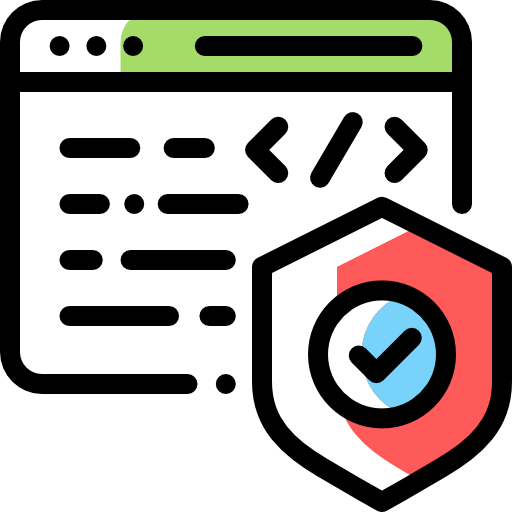 Widgety 
(recenze na www)
Cílená implementace
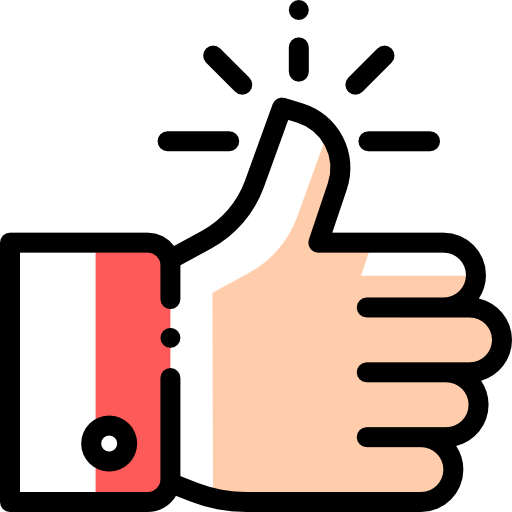 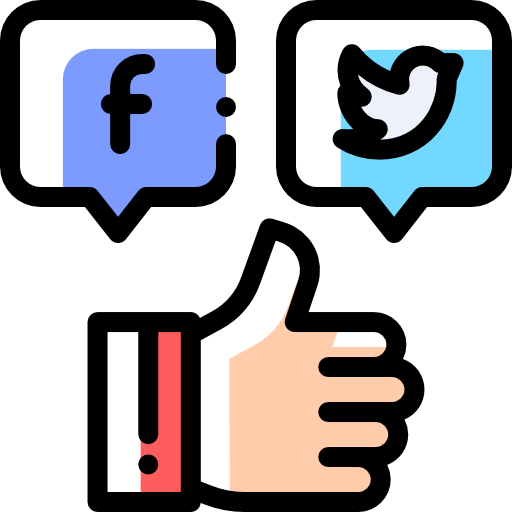 97% 
  pozitivních recenzí
Webové stránky třetích stran
INTEGRACE
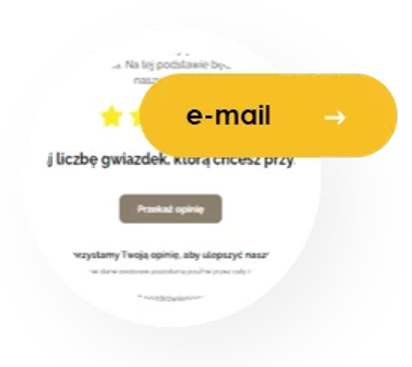 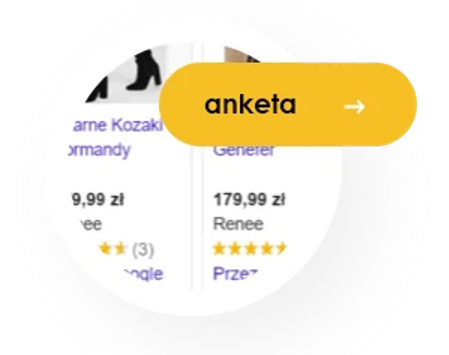 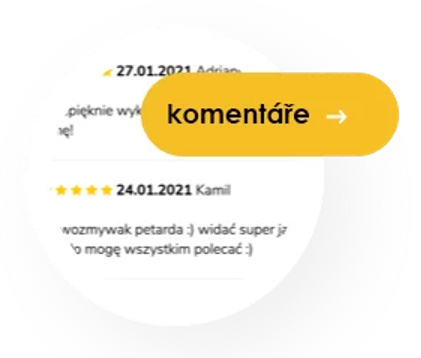 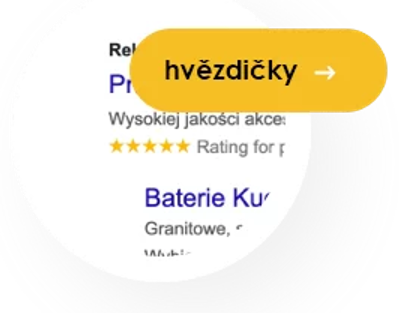 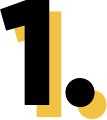 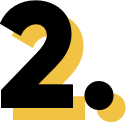 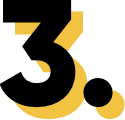 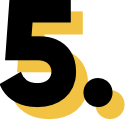 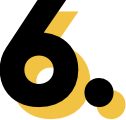 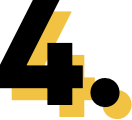 Integrace Spolehiverecenze.cz s PrestaShopem na základě hotového plug-inu.
Získané recenze jsou odesílány do panelu Spolehliverecenze.cz a odtud automaticky na všechna důležitá místa:
a na Google (produktové reklamy, textové reklamy, organické výsledky)
Recenze prodejce do “widgetu prodejce”
Systém Spolehliverecenze.cz automaticky stahuje údaje o objednávkách, na základě kterých připravuje dotazníky a e-maily
Recenze produktů na produktové karty
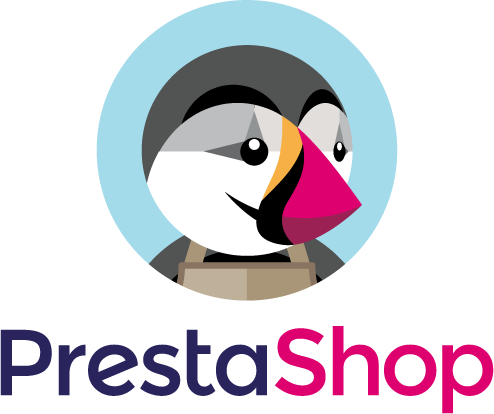 INTEGRACE
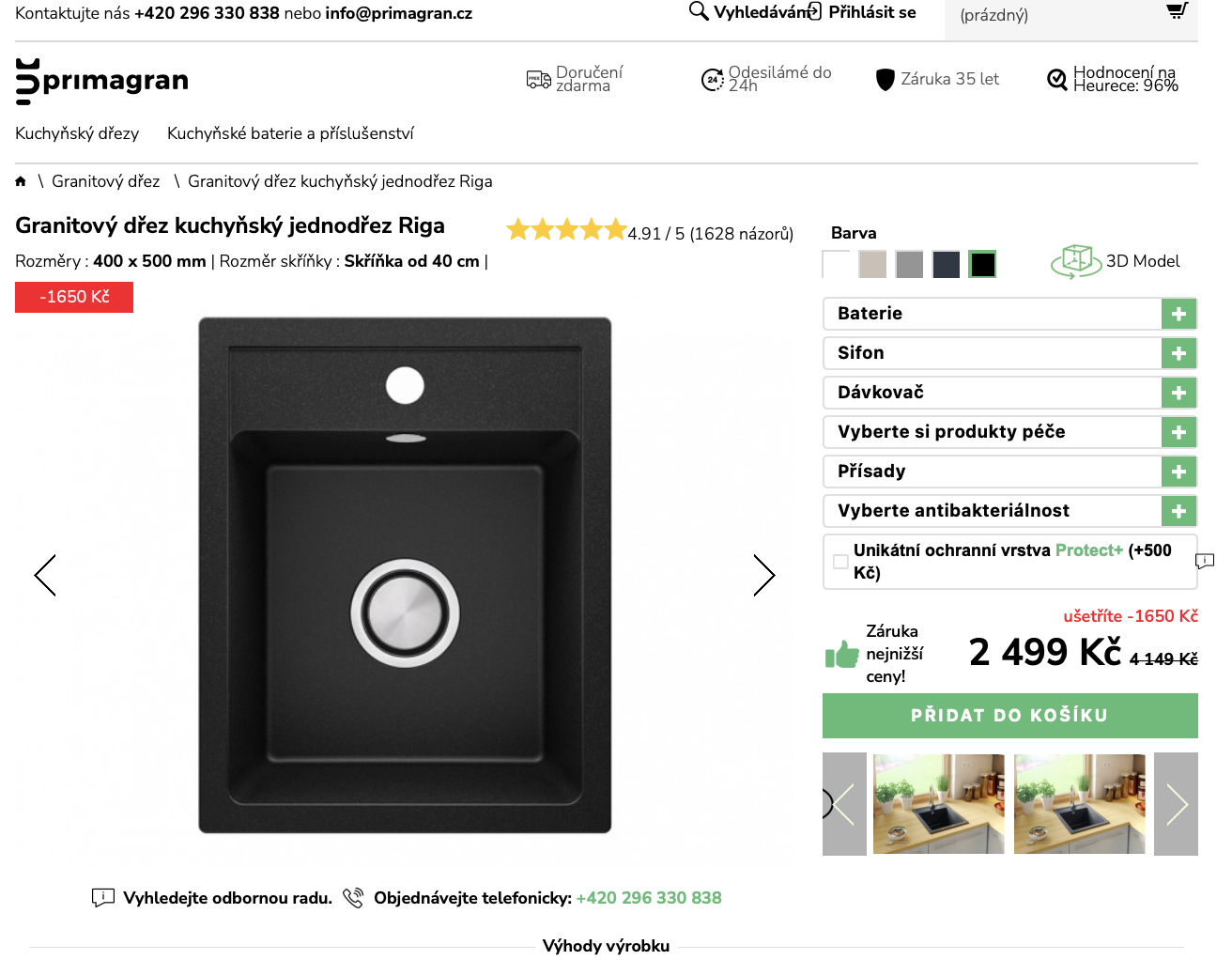 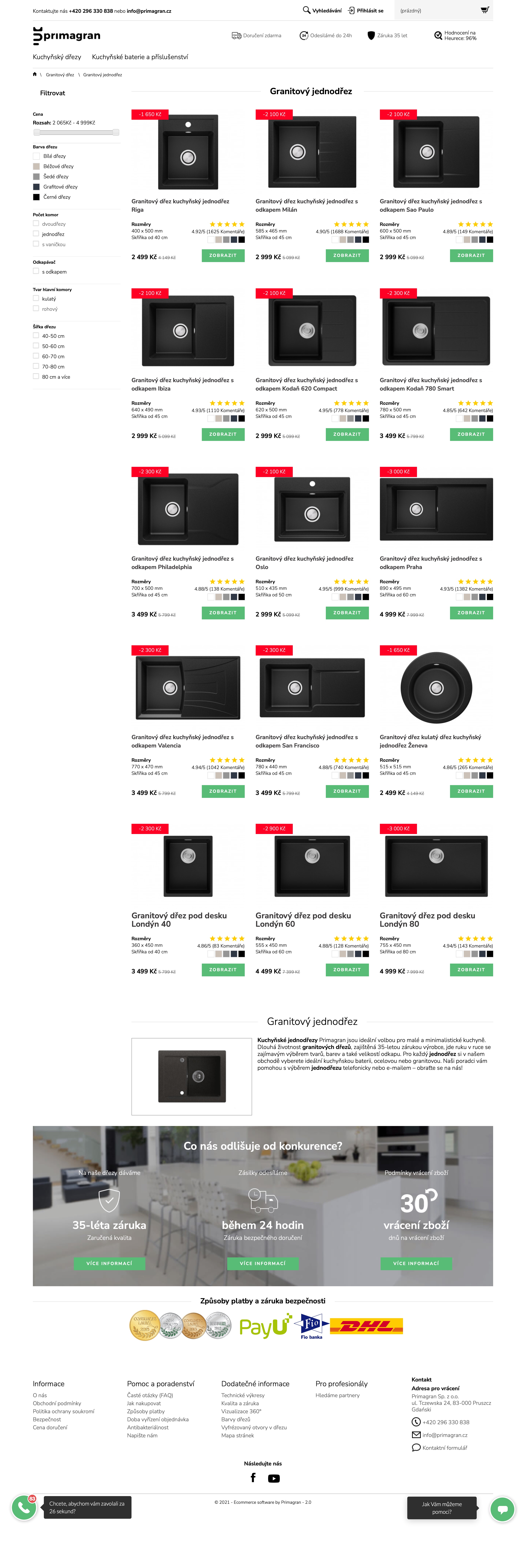 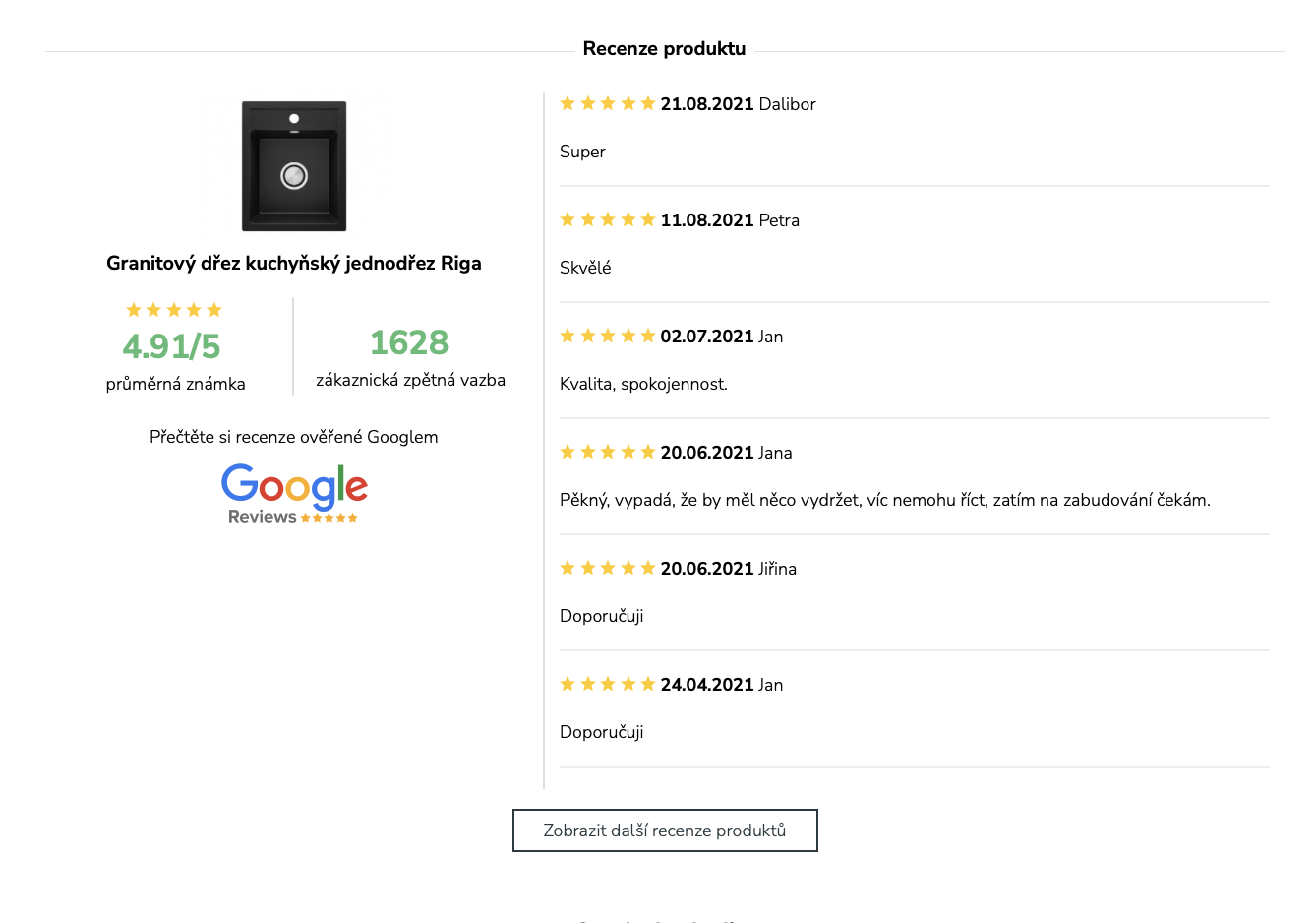 INTEGRACE - certifikát
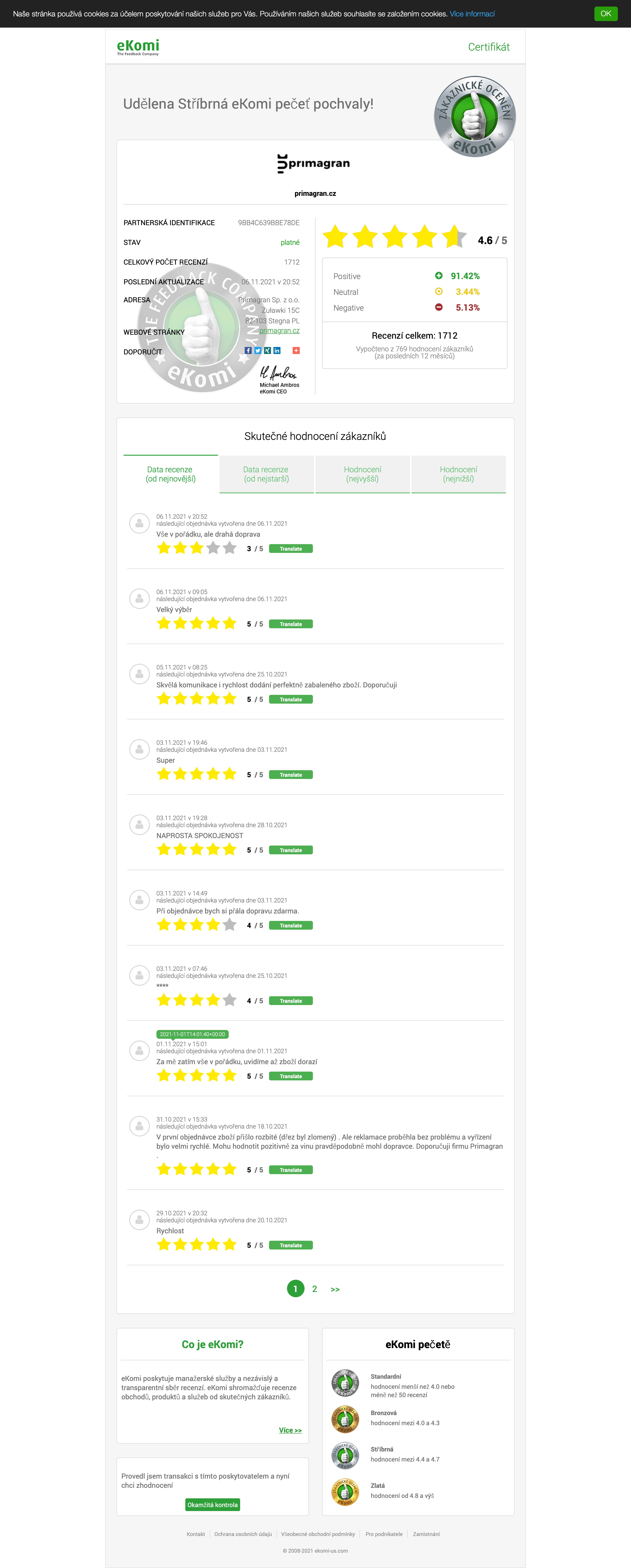 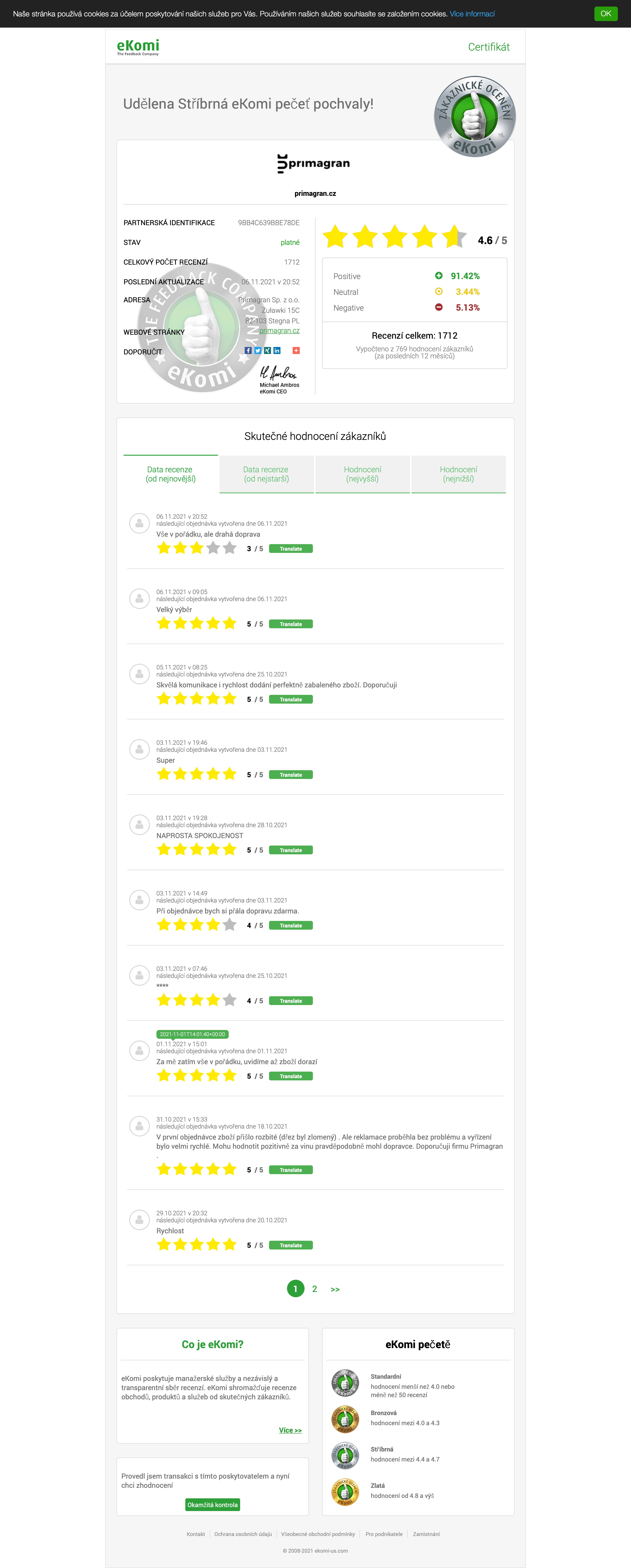 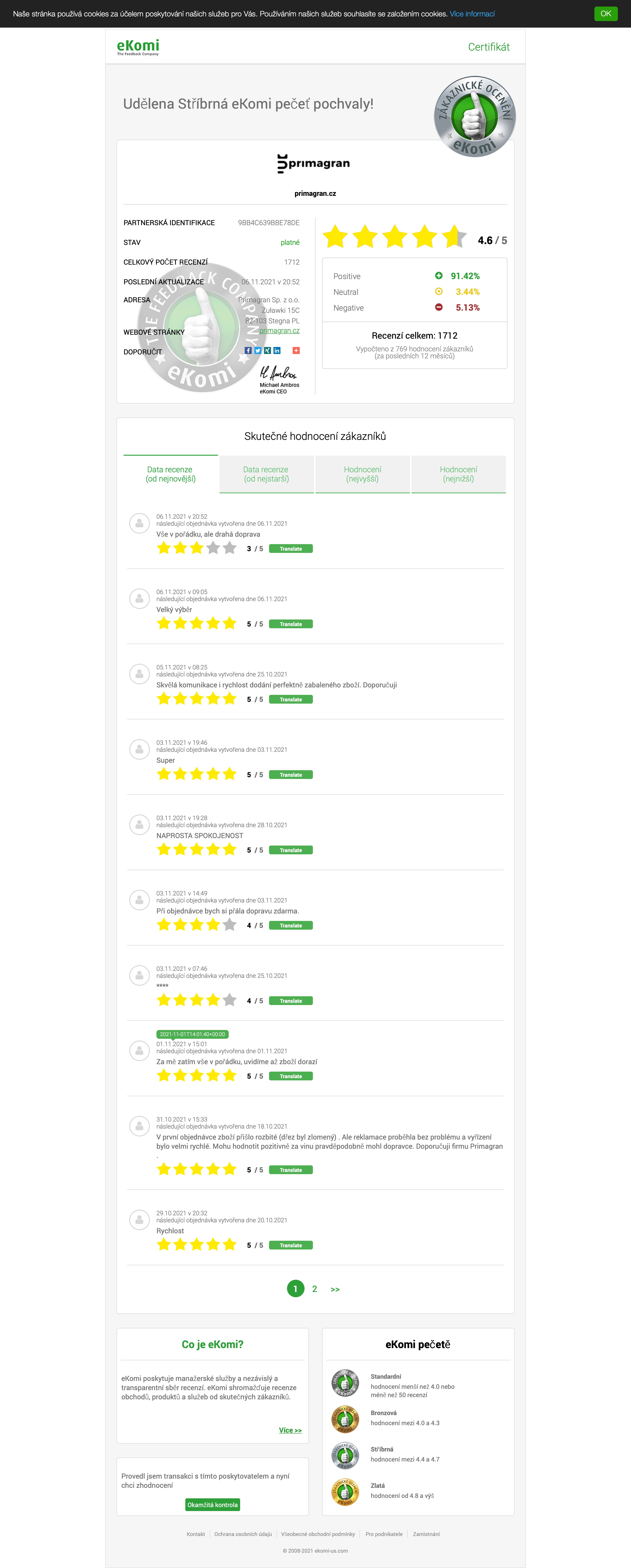 PROČ JSOU RECENZE DŮLEŽITÉ?
92%
Online recenze ovlivňují rozhodovací proces zákazníka a marketingové ukazatele, proto je tak důležité je sbírat, prezentovat a odesílat do Googlu.
zákazníků připouští, že jejich nákupní rozhodnutí ovlivňují recenze dostupné na internetu
84%
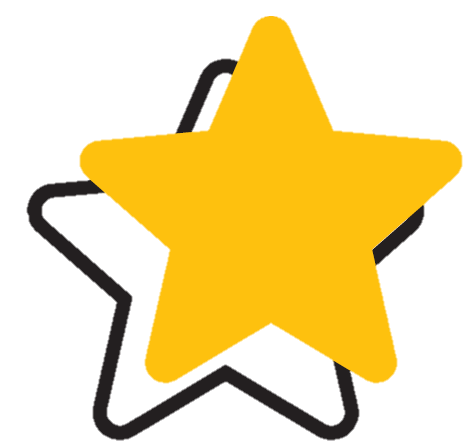 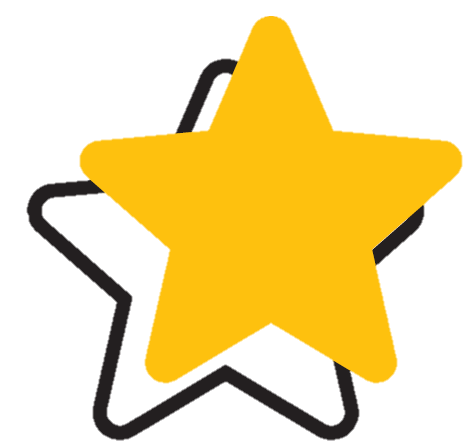 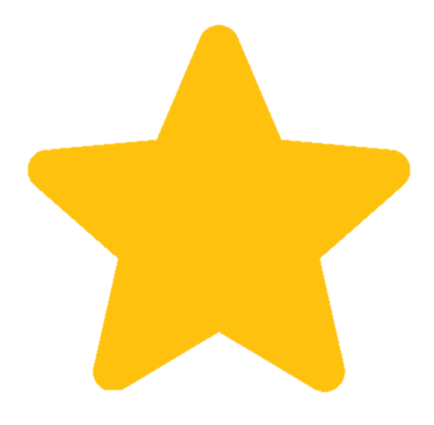 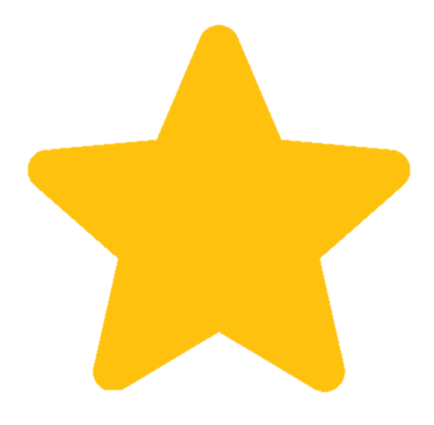 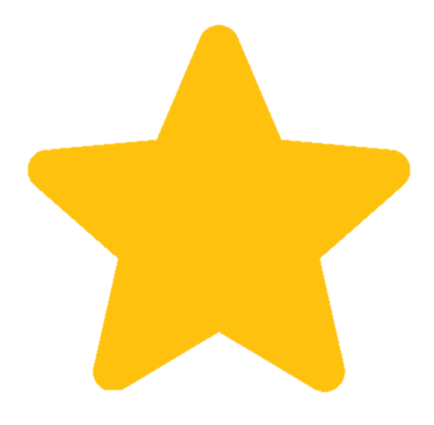 kupující důvěřují názorům zveřejněným v obchodě stejně jako recenzím svých známých
Zvyšte své
prodeje 
až o 5-10%
Navyšte až o 20%traffic na svých
stránkách
Recenze proGoogle Moje Firma
380%
Získejte až o200-300%více recenzí
Snižte své nákladyna Google reklamy až o 50%
O tolik se v průměru zvyšuje prodej produktu, pokud má na kartě produktu minimálně 20 recenzí (u drahých produktů), a o 190 % v případě levnějších produktů (do 1500 Kč)
PROČ ZVOLIT Spolehliverecenze.cz?
95%
Zasloužíte si nejkomplexnější řešení, které pro vás získá nejvíce pozitivních recenzí a navíc vám umožní je efektivně spravovat a komunikovat.
námi získaných recenzí je pozitivních
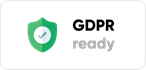 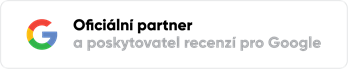 42%
klientů v odpovědi na naši žádost zašle hodnocení (obecný průměr je 10–15%)
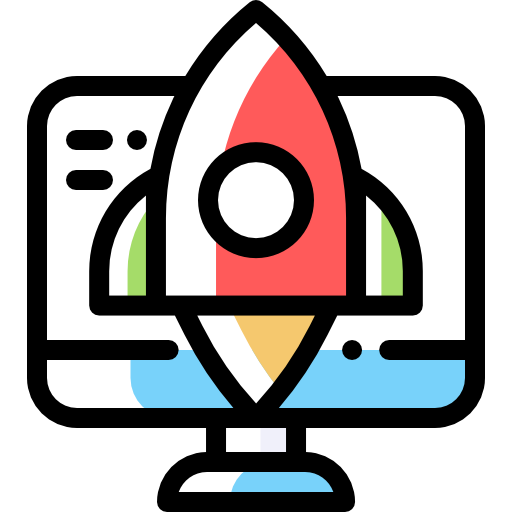 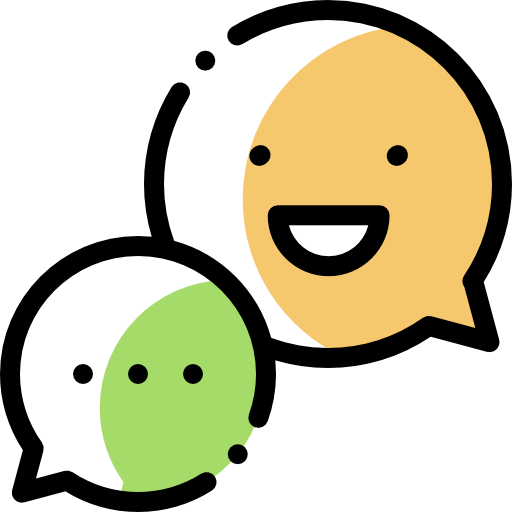 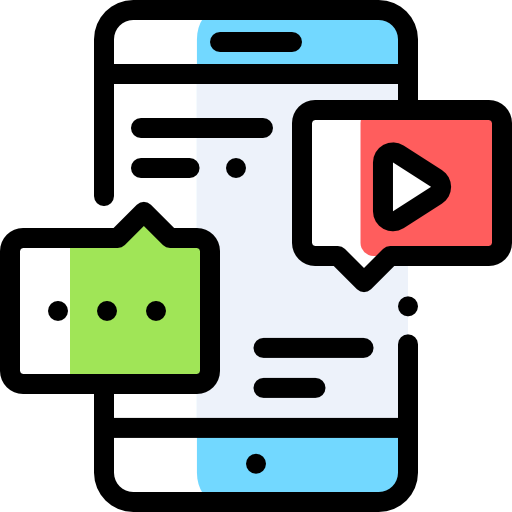 30%
Rychlá integrace
Všechny recenze vám zůstávají
Důvěřuje nám 400+ firem
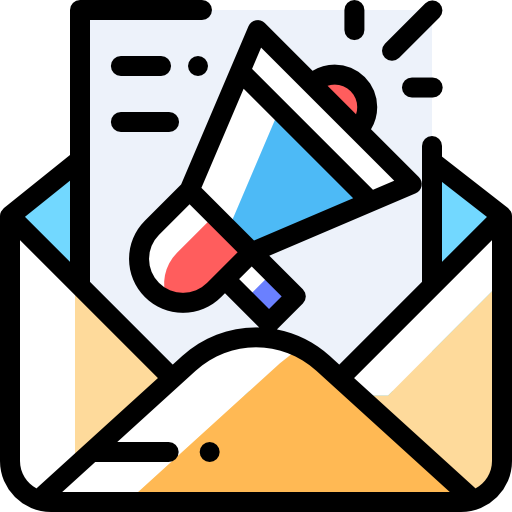 o tolik roste průměrný počet návštěv na webových stránkách díky efektivnímu získávání recenzí a zobrazování „zlatých hvězdiček“ na Googlu
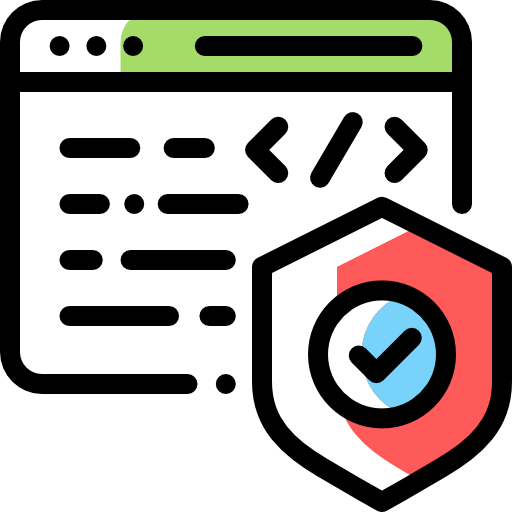 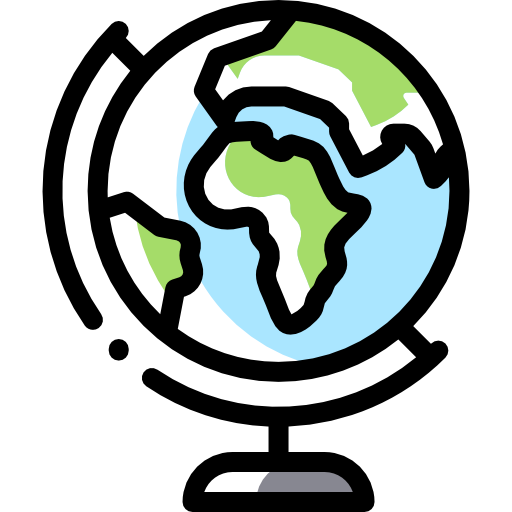 Podpora 26 jazyků
Hezkéwidgety
4 způsoby sběru recenzí
DŮVĚŘUJÍ NÁM
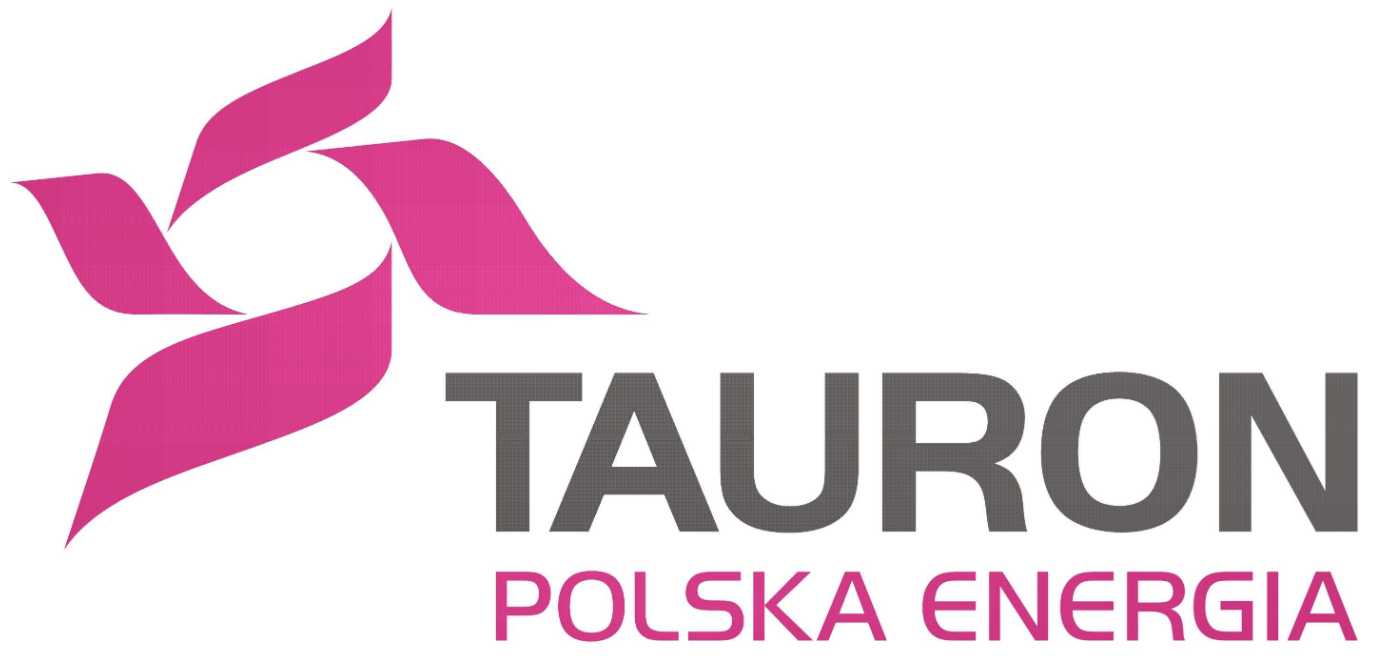 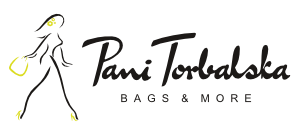 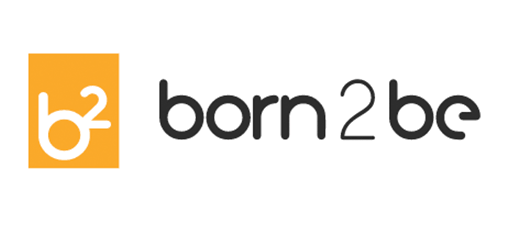 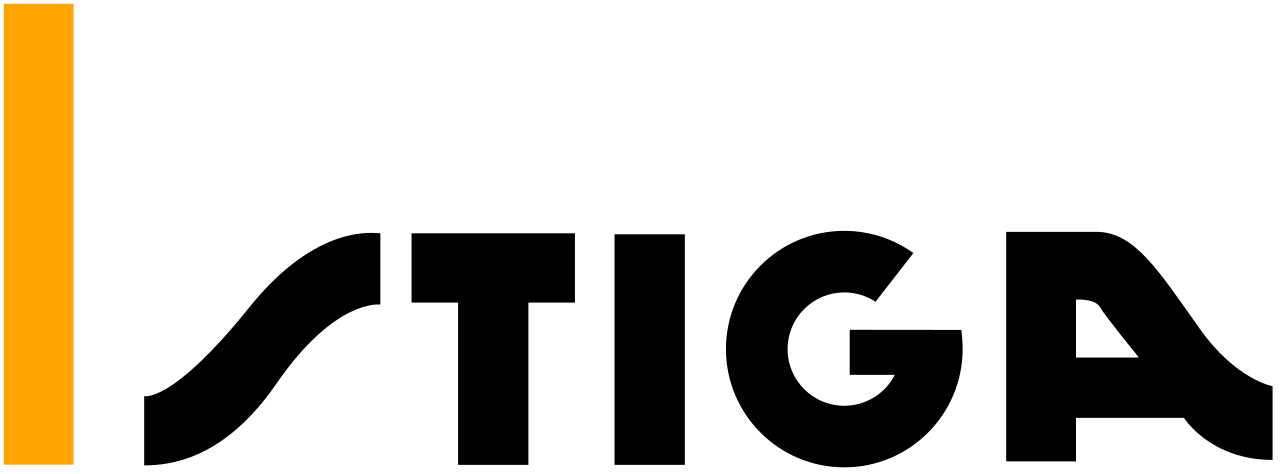 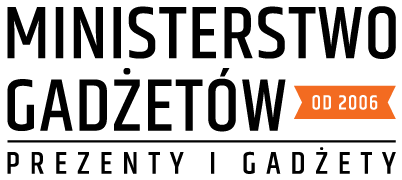 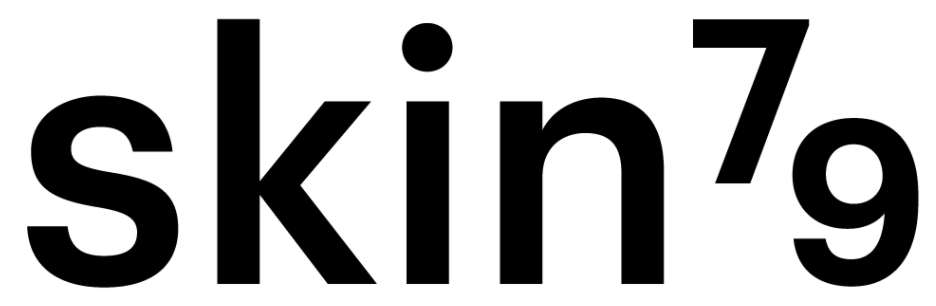 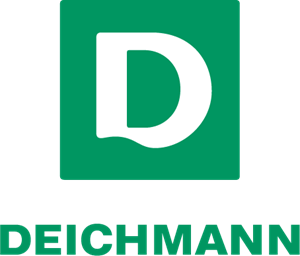 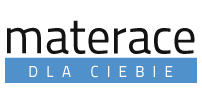 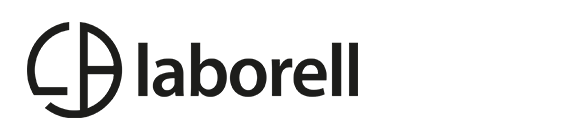 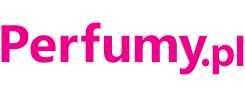 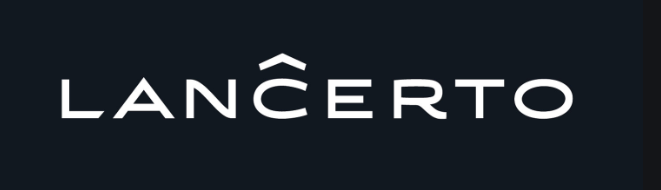 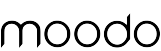 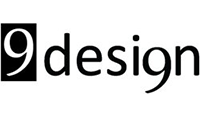 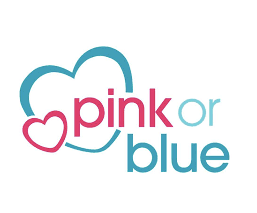 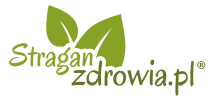 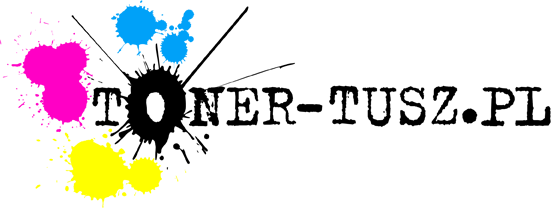 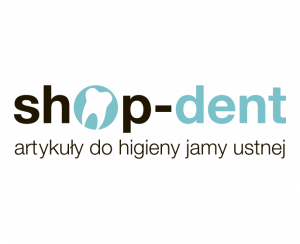 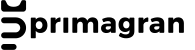 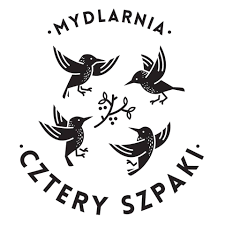 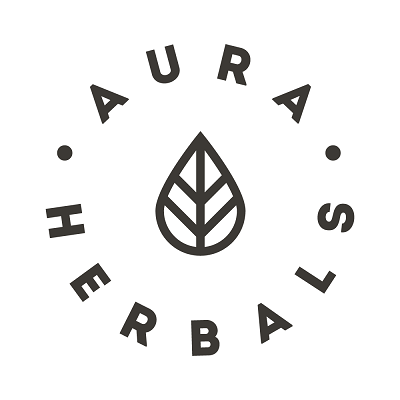 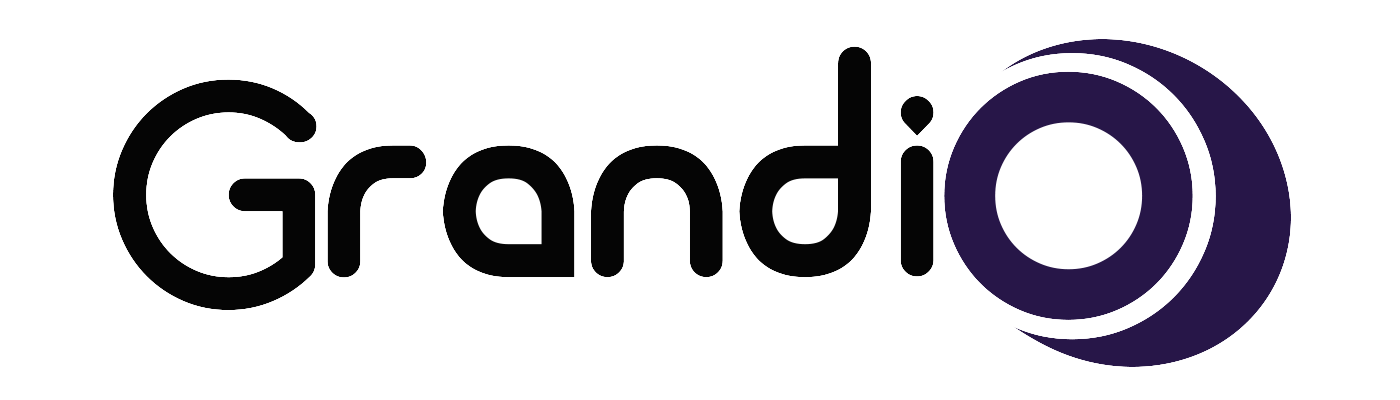 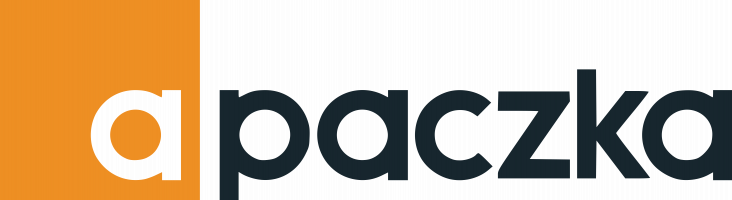 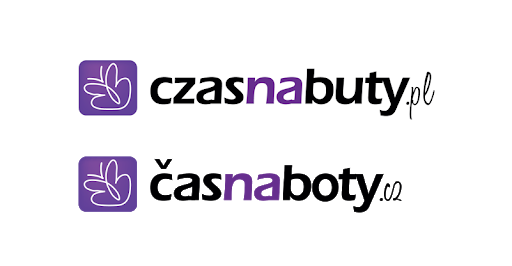 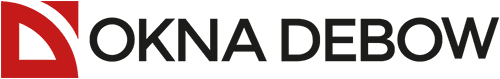 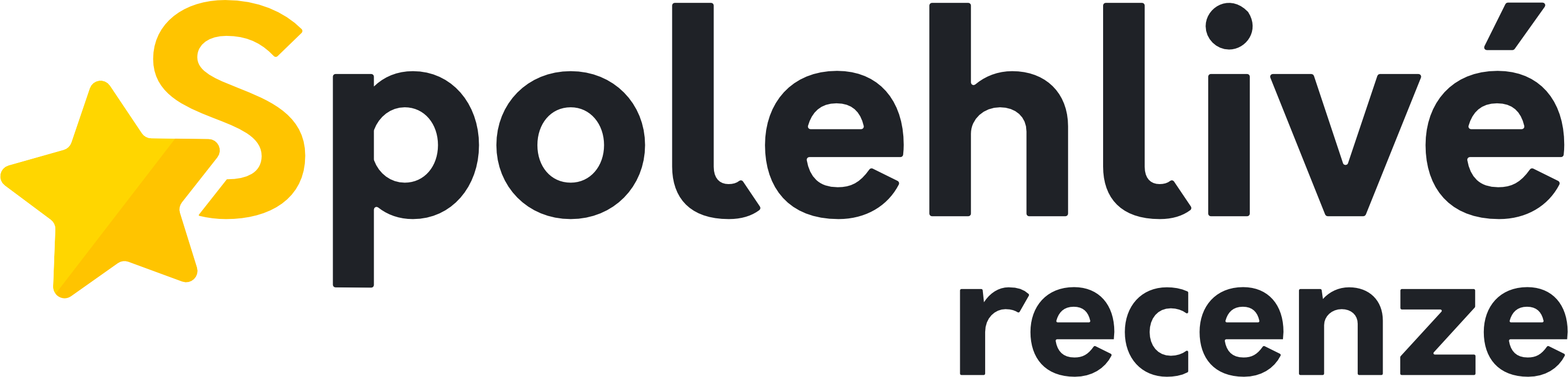 Tomasz Kępa  
Product Manager

t.kepa@spolehliverecenze.cz /  732 579 078
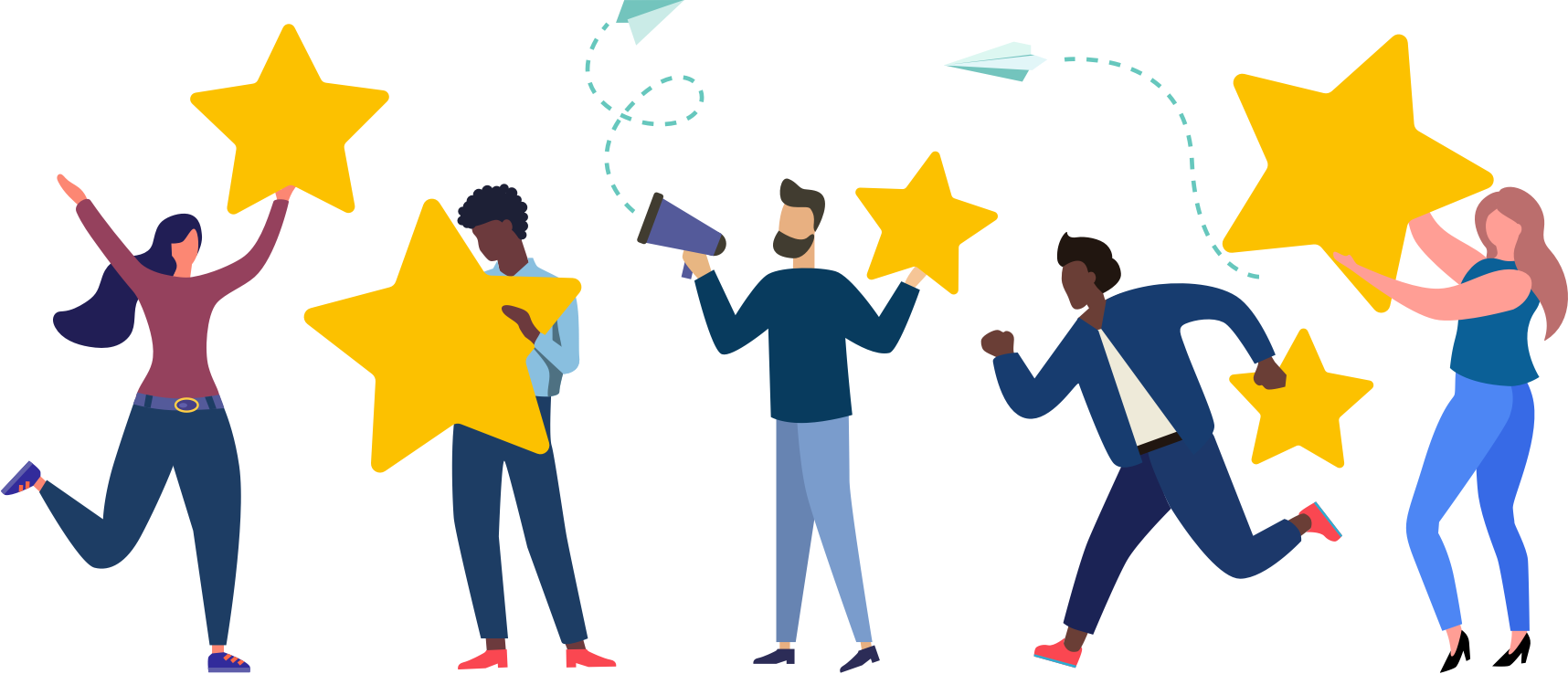